Enseñar Química Escolar 
con TICs
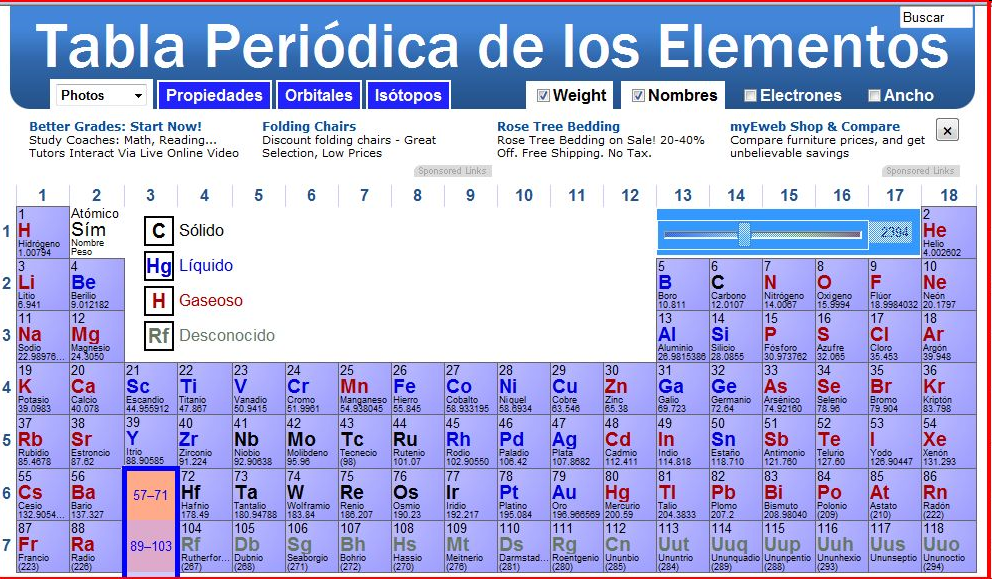 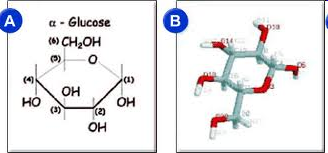 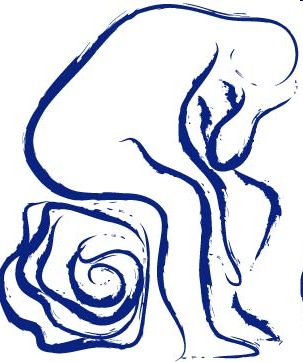 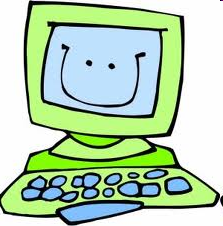 Incorporar las Nuevas Tecnologías de la Información y la Comunicación en educación implica 
 tomar decisiones sobre qué y cómo enseñar, 
 elegir entre múltiples recursos, 
 reflexionar en cuanto a las expectativas y los resultados.
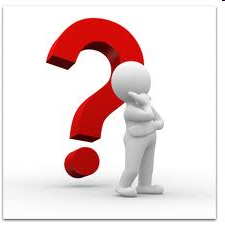 Algunas preguntas
¿Cuál es el rol de las TICs en los procesos educativos?
¿Cómo enseñar Química Escolar con TICs?
¿Qué se modifica en la Enseñanza de la Química al incorporar TICs?
....
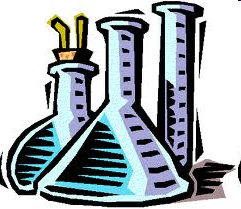 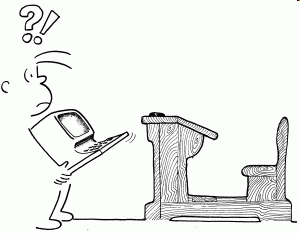 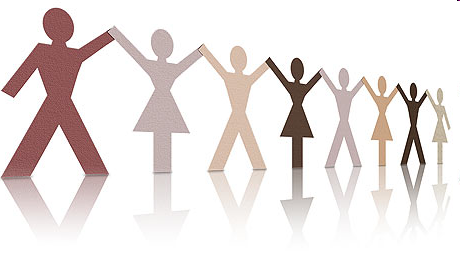 Recursos TICs
de Información
de Colaboración
de Aprendizaje
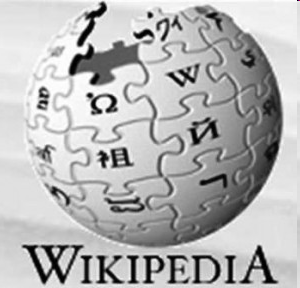 Recursos TICs de Información
webgrafia
 enciclopedias virtuales
 bases de datos online
 animaciones
 web 2.0
 repositorios de video, documentos, noticias, imágenes, audio, etc.
Ejemplo: un video sobre Equilibrio Químico: http://www.youtube.com/watch?v=yxmZwl26wiY
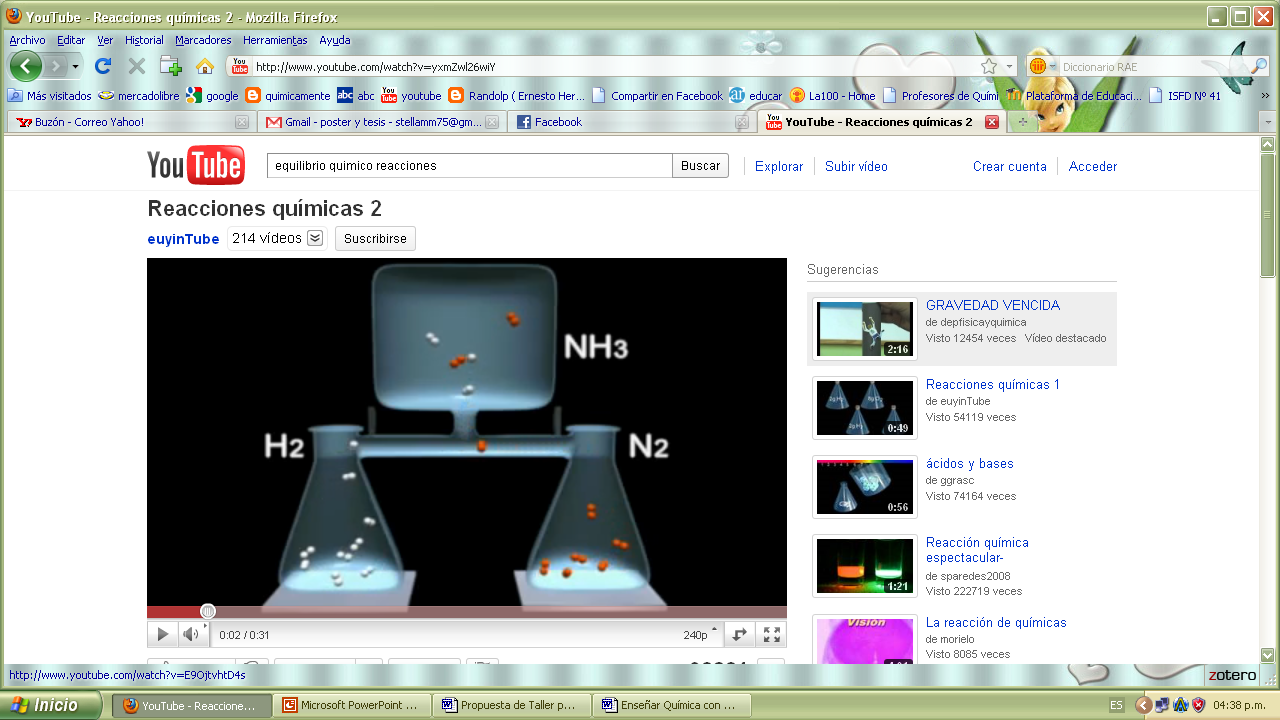 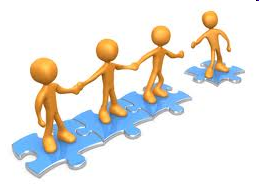 Recursos TICs de Colaboración
Wikis, 
Blogs, 
Foros, 
Webinar, 
Documentos 
compartidos,
 Listas de correo
un blog de aula, un grupo en una red social, una wiki para crear y compartir actividades
http://masqueformulas.blogspot.com/
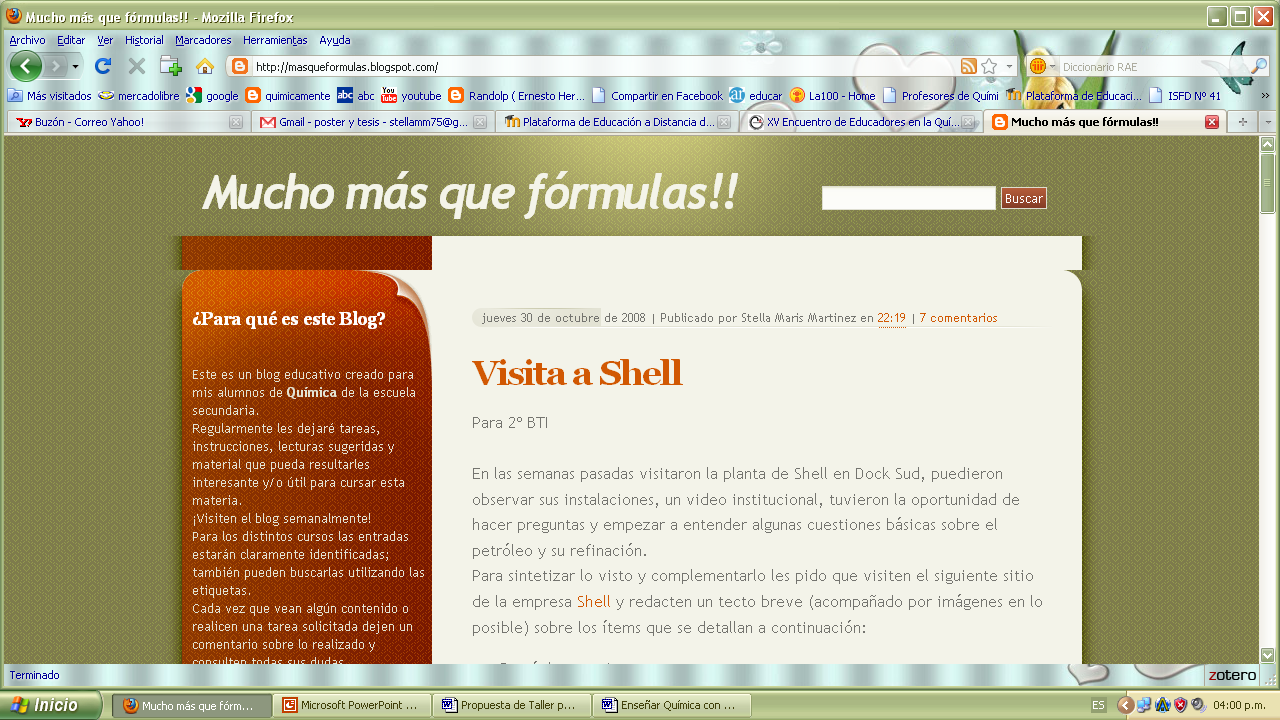 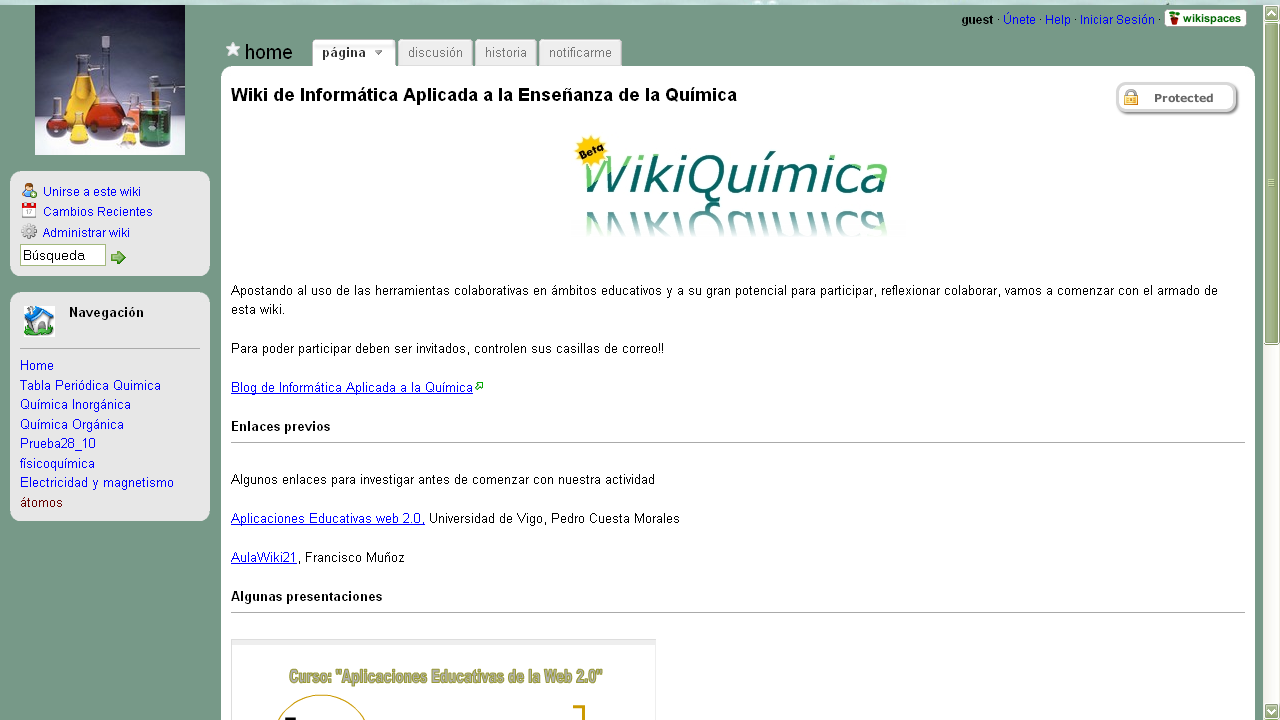 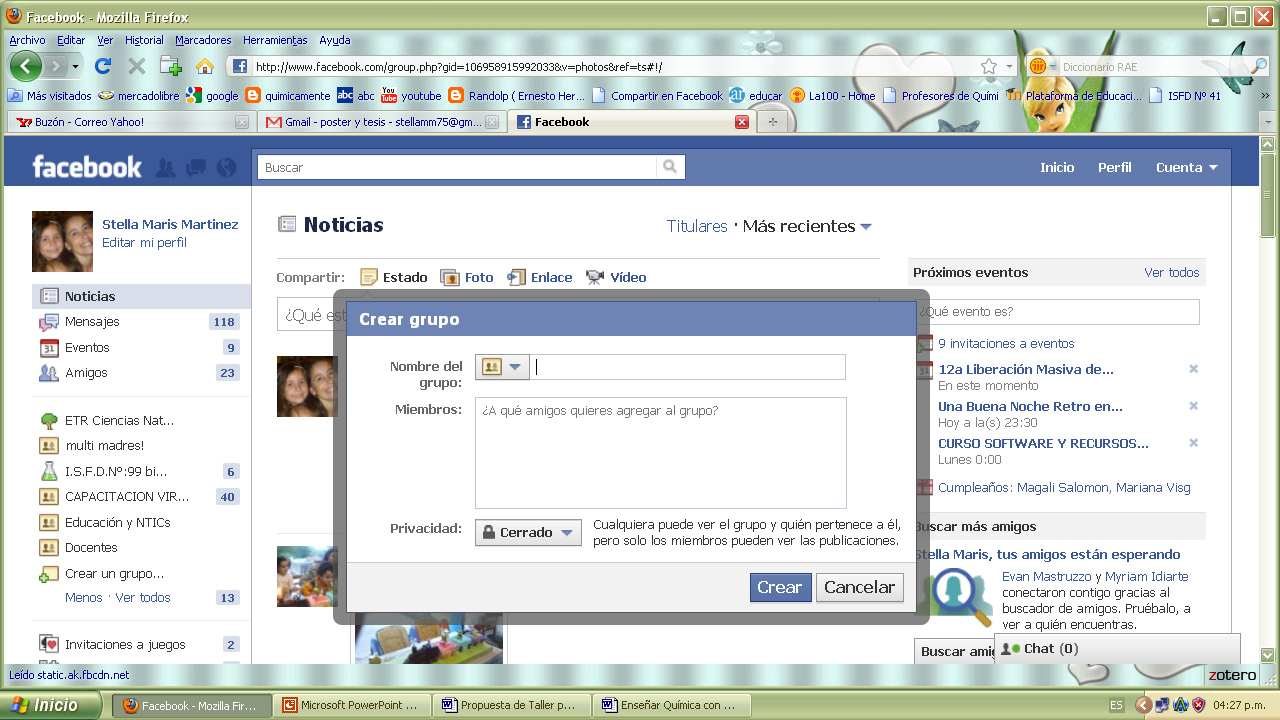 Los grupos en  facebook permiten crear y compartir documentos. Los grupos pueden ser cerrados o secretos de manera que tengamos control sobre quienes participan y qué se publica. Tener una cuenta en facebook no condiciona a nadie a utilizar este recurso con fines sociales.
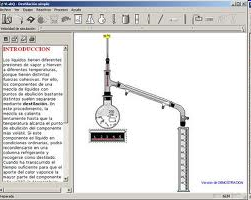 Recursos TICs de Aprendizaje
repositorios de recursos educativos
 software
 simulaciones
 tutoriales interactivos
 cuestionarios online, webquest
 web 2.0
 podcast, ebooks,
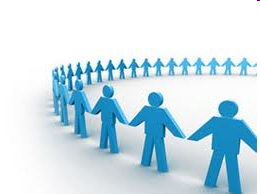 Simulación Ácido-Base
http://phet.colorado.edu/en/simulations/translated/es
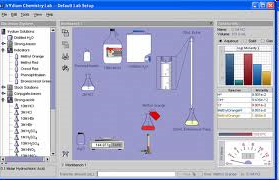 Laboratorios virtuales
Para planificar las experiencias reales.
Para determinar variables.
Para predecir los resultados.
Para pensar sobre los obstáculos.
Para hacer experiencias cuando los materiales son peligrosos o muy caros.
Blogs, foros, grupos colaborativos (reflexión sobre el contenido)
Bases de datos, Enciclopedias, etc.
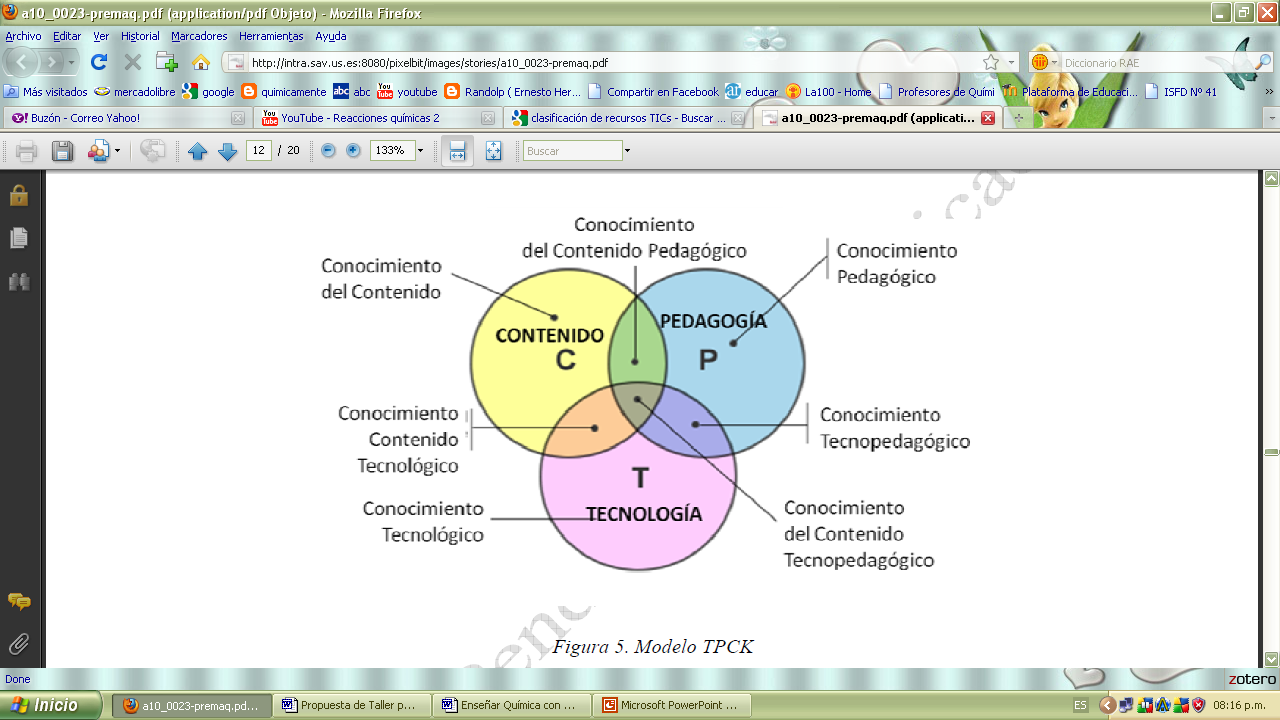 Editores de imágenes, de video, de texto, etc.
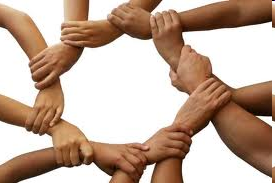 Los recursos TICs se seleccionan teniendo en cuenta el objetivo planteado.
Las actividades propuestas deben promover “interacción” de los estudiantes con el recurso.
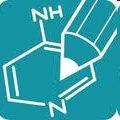 Representación con Software
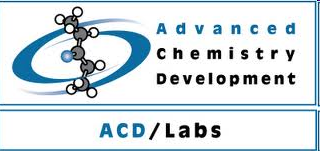 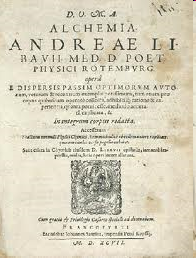 Trabajar con Habilidades Cognitivo-Lingüísticas
Describir
Explicar
Justificar
Argumentar
Publicar
Compartir
Hablar, leer y escribir en las clases de Química
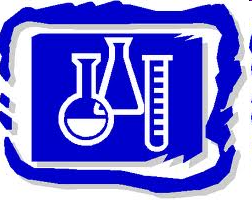 Buscar correspondencias entre textos, imágenes, videos
Decidir qué información buscar
Diseñar actividades con TICs que estén centradas en la comprensión, la comunicación, la autonomía, la selección y análisis de la información y la resolución de problemas.
Publicar y comentar avances y resultados
Elegir un recurso entre varios y fundamentar
Planificar estrategias de resolución
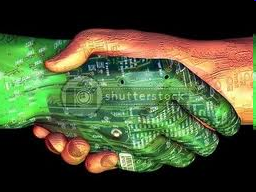 Resolución de Problemas
Con contexto CTS
La Alimentación 
Los Combustibles
Las Industrias
La Contaminación
La Biotecnología
 entre otros...
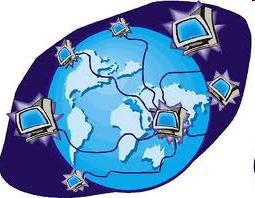 webgrafía
http://intra.sav.us.es:8080/pixelbit/images/stories/a10_0023-premaq.pdf
http://www.uruguayeduca.edu.uy/Portal.Base/Web/VerContenido.aspx?ID=206868
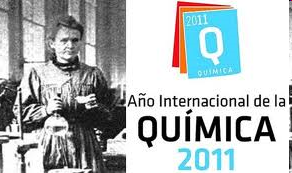 ¡Gracias!
Stella Maris Martinez
stellamm75@yahoo.com.ar
ETC Dirección de Capacitación
DGCyE